সবাইকে শুভেচ্ছা
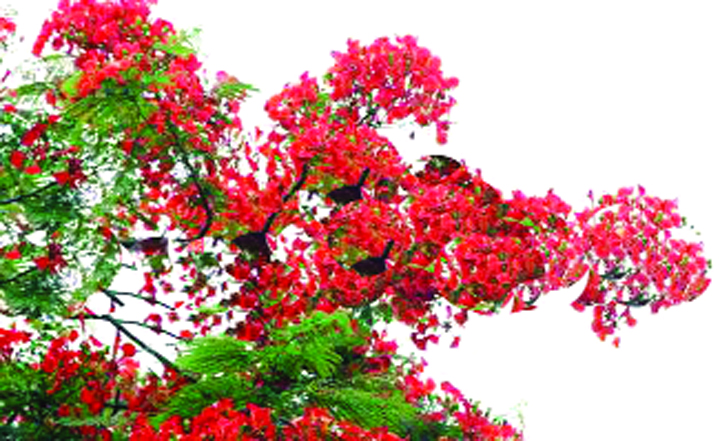 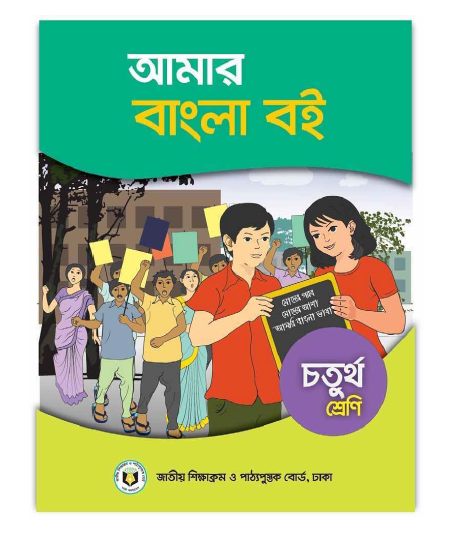 পরিচিতি
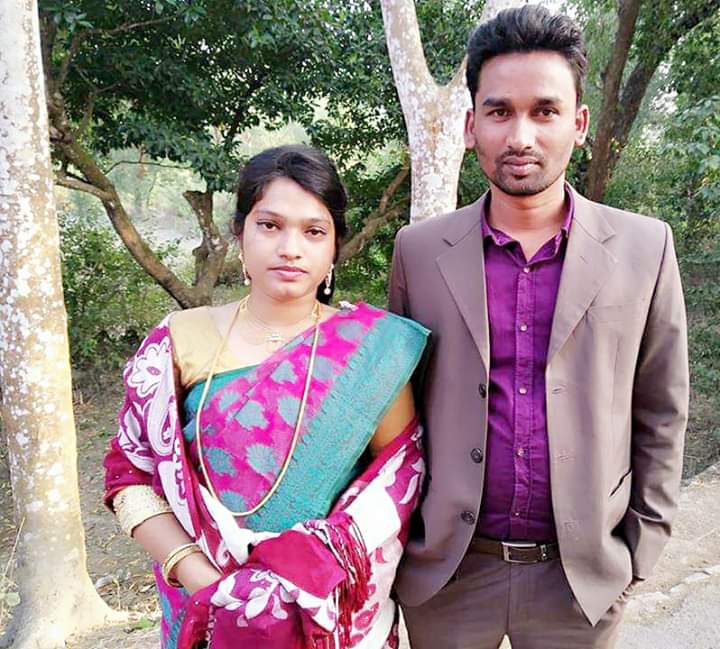 শ্রেণি : চতুর্থ   
বিষয় : বাংলা
সময় : ৫০ মিনিট
হামিদা আক্তার।
সহকারী শিক্ষক
৮১নং আলীগঞ্জ আলহাজ্ব মাহবুবুর রহমান তালুকদার সরকারি প্রাথমিক বিদ্যালয়।
পাঠ পরিচিতি
‘’ পালকির গান’’
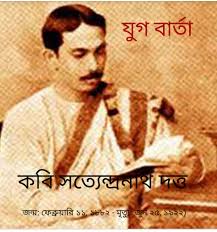 সত্যেন্দ্রনাথ দত্ত
পাঠ্যাংশ-   পালকি চলে----------হনহনিয়ে।
শিখনফল
এই পাঠ শেষে শিক্ষার্থীরা -------
শোনা :
১.১.১ যুক্ত ব্যাঞ্জণ সহযোগে গঠিত শব্দ শুনে বুঝতে পারবে।
বলা :
১.১.১ যুক্ত ব্যাঞ্জণ সহযোগে  তৈরি শব্দ ষ্পষ্ট ও শুদ্ধভাবে বলতে পারবে।
পড়া :
২.১.২ ছন্দ ঠিক রেখে প্রমিত উচ্চারনে ও স্বাভাবিক গতিতে কবিতা পড়তে পারবে।
কবি-পরিচিতি
কলকাতার কাছে নিমতা গ্রামে ১৮৮২ খ্রিষ্টাব্দের ১১ই ফেব্রুয়ারি জন্মগ্রহণ করেন। তাঁর কবিতায় ছন্দের দোলা ও শব্দের ঝংকার খুব ভালো লাগে। তাঁকে ‘ছন্দের জাদুকর’ বলা হয়। তাঁর বিখ্যাত গ্রন্থগুলোর মধ্যে ‘কুহু ও কেকা’, ‘অভ্র-আবীর’, ‘হসন্তিকা’, উল্লেখযোগ্য। ‘’পালকির গান’’ কবিতাটি ‘কুহু ও কেকা’’ কাব্যগ্রন্থ থেকে নেওয়া হয়েছে। চল্লিশ বছর বয়সে ১৯২২ খ্রিষ্টাব্দের ২৫ এ ফেব্রুয়ারি কবি মৃত্যুবরণ করেন।
সত্যেন্দ্রনাথ দত্ত
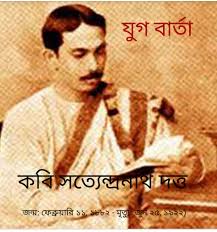 একক কাজ
১, কবি সত্যেন্দ্রনাথ দত্ত কত খ্রিষ্টাব্দে জন্মগ্রহণ করেন ?
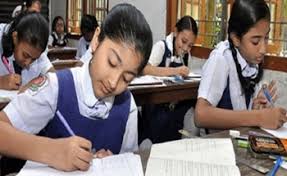 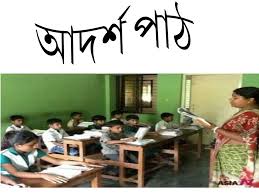 পালকির গান
সত্যেন্দ্রনাথ দত্ত

পালকি চলে!
পালকি চলে !
গগন তলে
আগুন জ্বলে !
স্তব্ধ গাঁইয়ে
আদুল গায়ে
যাচ্ছে কারা
রৌদ্রে সারা !
ময়রা মুদি
চক্ষু মুদি,
পাটায় বসে
ঢুলছে কষে !
দুধের চাঁছি
শষছে মাছি,-
উড়ছে কতক
ভনভনিয়ে।– 
আসছে কারা
হনহনিয়ে ?
পালকির গান
সত্যেন্দ্রনাথ দত্ত

পালকি চলে!
পালকি চলে !
গগন তলে
আগুন জ্বলে !
স্তব্ধ গাঁইয়ে
আদুল গায়ে
যাচ্ছে কারা
রৌদ্রে সারা !
ময়রা মুদি
চক্ষু মুদি,
পাটায় বসে
ঢুলছে কষে !
দুধের চাঁছি
শষছে মাছি,-
উড়ছে কতক
ভনভনিয়ে।– 
আসছে কারা
হনহনিয়ে ?
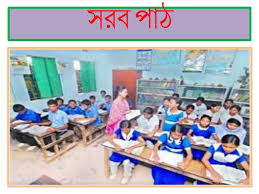 নতুন শব্দগুলোর অর্থ শিখি
১, আকাশ।
১,‘গগন’-
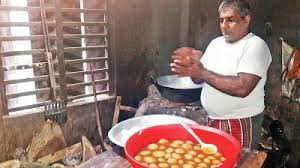 ২, নিরব।
২, ‘স্তব্ধ’-
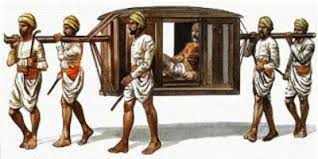 ৩,‘আদুল’-
৩, খালি গায়ে ।
৪, ‘ভনভনিয়ে’
৪,ভনভন শব্দ করে।
পাঠ-বিশ্লেষণ
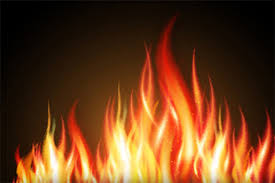 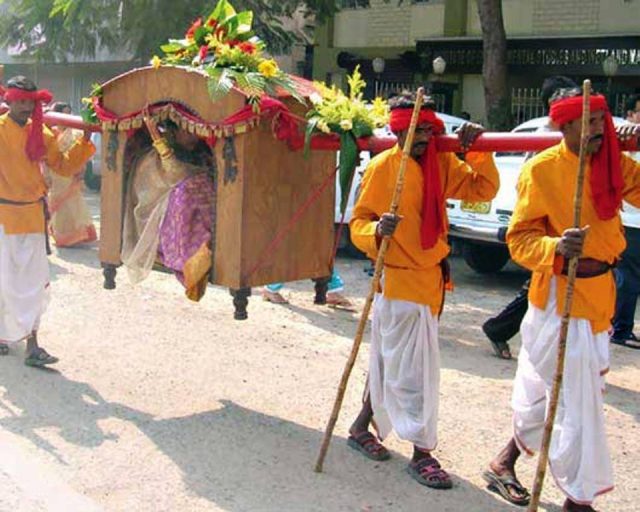 পালকি চলে!
পালকি চলে !
গগন তলে
আগুন জ্বলে !
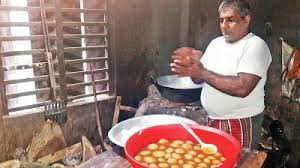 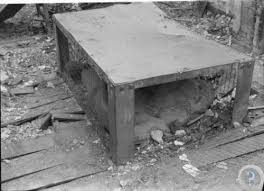 ময়রা মুদি
চক্ষু মুদি,
পাটায় বসে
ঢুলছে কষে !
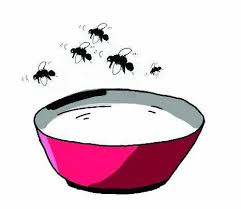 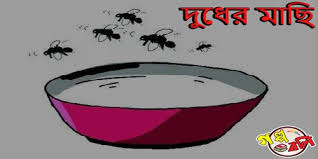 ঢুলছে কষে !
দুধের চাঁছি
শষছে মাছি,-
উড়ছে কতক
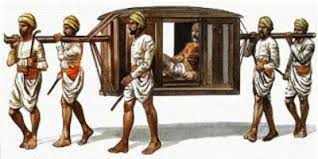 ভনভনিয়ে।– 
আসছে কারা
হনহনিয়ে ?
জোড়ায় কাজ
ঘরের ভিতরের শব্দগুলো খালি জায়গায় বসাও :
দুধের      পাটায়     মুদি    উড়ছে
ময়রা -----
চক্ষু মুদি,
----- বসে
ঢুলছে কষে !
------ চাঁছি
শষছে মাছি,-
------- কতক
মুল্যায়ণ
১, সত্যেন্দ্রনাথ দত্ত।
১, পালকির গান কবিতাটি কে লিখেছেন ?
২, পালকির গান।
২, আমরা যে কবিতাটি পড়লাম সেটির নাম কী ?
৩, ঢুলছে।
৩, পাটায় বসে ময়রা কী করছেন ?
৪, দুধের চাঁছি কারা শুষছে ?
৪, মাছিরা।
৫, কারা পালকি বহণ করে ?
৫, বেহারারা।
বাড়ির কাজ
আগামি ক্লাসে কবিতাটির নির্ধারিত অংশ আবৃত্তির জন্য পড়ে আসবে।
সবাইকে ধন্যবাদ